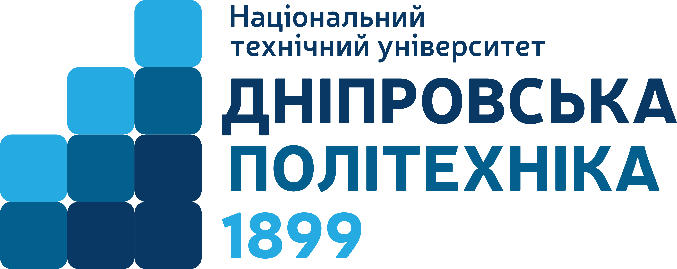 НАВЧАЛЬНО-МЕТОДИЧНЕ ЗАБЕЗПЕЧЕННЯ ОСВІТНЬОГО ПРОЦЕСУ ЯК СКЛАДОВА ЯКІСНОЇ ПІДГОТОВКИ ФАХІВЦІВ

Тема «Навчально-методичне забезпечення освітнього процесу: нормативні та теоретичні аспекти»


спікер: начальник навчально-методичного відділу                             Юлія ЗАБОЛОТНА
Нормативні документи
Лист МОН України від 09.07.2018 №1/9-434 «Щодо рекомендацій з навчально-методичного забезпечення» http://surl.li/hcjuo 
Положення про навчально-методичне забезпечення освітнього процесу Національного технічного університету «Дніпровська політехніка» http://surl.li/dnige  
Положення про видання в світ інформаційно-методичного забезпечення освітнього процесу в Національному технічному університеті «Дніпровська політехніка» http://surl.li/chnaq 
Наказ ректора університету «Про навчально-методичне забезпечення освітнього процесу» від 29.01.2024 № 24 а.-г. http://surl.li/pyokv
Відповідно до Законів України «Про освіту» та «Про вищу освіту», Вчена рада університету вирішує питання складу та змісту навчально-методичного забезпечення освітнього процесу з урахуванням вимог законодавства, специфіки університету, галузі знань та/або спеціальності, конкретної освітньої програми тощо.

За вимогами Положення про навчально-методичне забезпечення освітнього процесу НТУ «ДП» навчально-методичне забезпечення освітнього процесу передбачає наявність:

затверджених в установленому порядку всіх освітніх (освітньо-професійних, освітньо-наукових, освітньо-творчих) програм та навчальних планів, за якими здійснюється підготовка здобувачів вищої освіти;
робочих програм (силабусів) з ycix дисциплін навчальних планів, включаючи вибіркові дисципліни, які містять: програму навчальної дисципліни, заплановані результати навчання, порядок оцінювання результатів навчання, рекомендовану літературу (основну, допоміжну), інформаційні ресурси в Інтернеті; 

методичних матеріалів для проведення вcix видів практичної підготовки до кожної освітньої програми; 

методичних матеріалів для проведення підсумкової атестації здобувачів вищої освіти.
Інші документи і форми навчально-методичного забезпечення дисципліниможуть визначати викладач та кафедра, виходячи із необхідності максимально повного надання здобувачам освіти всієїінформації та матеріалів, необхідних для успішного вивчення дисципліни.
Відповідно до наказу ректора університету «Про навчально-методичне забезпечення освітнього процесу» від 29.01.2024 № 24 а.-г. для лекційних занять це можуть бути:
підручники;
навчальні посібники;
навчальні наочні посібники;
конспекти лекцій;
презентації за темами лекцій
ілюстративні матеріали тощо
Автором зазначених методичних матеріалів має бути науково-педагогічний працівник, який викладає дисципліну
Для лабораторних занять – методичні вказівки та рекомендації до виконання лабораторних робіт, укладачем яких має бути науково-педагогічний працівник, який викладає дисципліну.

Для практичних (семінарських) занять – методичні вказівки та рекомендації до виконання практичних робіт, або методичні рекомендації до виконання індивідуальних завдань, або збірники ситуаційних завдань, або приклади розв’язування типових задач, укладачем яких має бути науково-педагогічний працівник, який викладає дисципліну.

 Обов’язковою умовою є наявність на дистанційній платформі Moodle відповідного навчально-методичного забезпечення кожного освітнього компонента, який викладається кафедрою.
Ліцензійні умови провадження освітньої діяльності
38. Досягнення у професійній діяльності, які зараховуються за останні п’ять років: 

4) наявність виданих навчально-методичних посібників/посібників для самостійної роботи здобувачів вищої освіти та дистанційного навчання, електронних курсів на освітніх платформах ліцензіатів, конспектів лекцій/практикумів/методичних вказівок/рекомендацій/ робочих програм, інших друкованих навчально-методичних праць загальною кількістю три найменування;
Акредитація освітніх програм
Таблиця 2. Зведена інформація про викладачів ОП
УВАГА!!!

У полі «Обґрунтування» просимо не дублювати інформацію, яка наявна в інших полях. Це поле має містити обґрунтоване пояснення того, чим саме зумовлене рішення ЗВО щодо викладання даної дисципліни саме цим викладачем. Як правило, посилання на формальні ознаки, такі як наявність у нього наукового ступеня або вченого звання, не є достатнім обґрунтуванням. Пояснення ЗВО має продемонструвати, із посиланням на конкретні факти (наукову чи професійну активність тощо), фаховість викладача у предметній сфері тієї дисципліни, що він викладає.
Зауваження та рекомендації ЕГ і ГЕР за результатами акредитаційних експертиз
У переліках рекомендованих джерел за освітніми компонентами передбачити посилання на актуальні публікації у авторитетних міжнародних виданнях відповідної спрямованості та доповнити на цій основі навчальний контент (передбачити аналіз новітніх досліджень в межах предметного поля ОНП).
Ряд дисциплін ОП не містять оновленого контенту.
Включати у робочі програми (силабуси) посилання не тільки на навчальну літературу, а також і на наукові статті, в т.ч. і результати власних досліджень. Це буде сприяти формуванню наукового і критичного мислення здобувачів.
Періодично переглядати зміст освітніх компонентів ОП в частині відповідності до чинних нормативних документів, особливу увагу приділити рекомендованій літературі в робочих програмах навчальних дисциплін.
НПП оновити зміст, методики та літературу у силабусах дисциплін.
Силабуси деяких ОК містять посилання на застарілу літературу (старшу 2010 року). Рекомендовано актуалізувати список джерел посилань.
Зауваження та рекомендації ЕГ і ГЕР за результатами акредитаційних експертиз
Окремі силабуси та інші методичні матеріали з навчальних дисциплін за ОП потребують перегляду та оновлення списку використаних джерел. ЕГ рекомендує оновлювати перелік джерел рекомендованої літератури шляхом включення більш нових та джерел іноземною мовою (за останні п’ять років).
Потребують перегляду завдання для організації самостійної роботи з окремих дисциплін (Основи науково-технічного перекладу) з урахуванням побажань студентів.
Актуалізувати список рекомендованої літератури для для ОК «Інноваційні природоохоронні технології» та «Стратегія сталого розвитку».
Викладачам, що викладають професійні ОК на ОП магістерського рівня «Будівництво та цивільна інженерія» варто напрацьовувати та висвітлювати результати своїх наукових досліджень у вигляді тез і наукових статей у відповідності до ОК.
Все навчально-методичне забезпечення для дисциплін освітньої програми має бути розміщене для здобувачів освіти у вільному доступі. Для всіх дисциплін мають бути розроблені методичні вказівки для самостійної роботи - в період карантину та дистанційної форми навчання це дуже актуальне питання.
Зауваження та рекомендації ЕГ і ГЕР за результатами акредитаційних експертиз
Наявність у силабусах по декілька десятків рекомендованих для вивчення україномовних джерел.
У ході вивчення силабусів дисциплін експертна група з’ясувала недостатню наявність індивідуальних робіт як форм поточного або підсумкового контролю. 
Відсутність інформації про розподіл годин за темами у силабусах вибіркових дисциплін, опублікованих на сайті кафедри.
У методичних рекомендаціях до виконання кваліфікаційної роботи магістрів, що надана в якості нормативного документу, відсутні критерії оцінювання виконання й захисту кваліфікаційної роботи.
Надавати у силабусах вибіркових дисциплін розподіл годин за темами та видами занять, що має сприяти свідомому формуванню індивідуальної траєкторії здобувача вищої освіти.
Переглянути зміст ОК з позицій їх тематичної наповненості та відповідності ОП.
Зауваження та рекомендації ЕГ і ГЕР за результатами акредитаційних експертиз
Перегляд ОК за ОП проводити частіше (не один раз на рік) з врахуванням розвитку сфери публічного управління (саме процесів цифровізації), авторських наукових досліджень, результатів академічної мобільності (в т.ч. проєктів щодо цифрових трансформацій у Дніпровському регіоні). 
Актуалізувати інформацію щодо діяльності кафедри, методів викладання, навчально-методичного забезпечення для даної ОПП на сторінці кафедри на сайті.
Розмістити на сторінці кафедри чи то в репозитарії бібліотеки методичні рекомендації до написання магістерських робіт.
ВСЕ БУДЕ УКРАЇНА!!!

Хай Вам щастить!